Специальная оценка условий труда – порядок проведения
Начальник Центра охраны труда, радиационной и экологической безопасности СО РАН к.т.н.
Фомин Вениамин Иванович
Тел./факс: 330 07 45;
E-mail: fvi@sb-ras.ru
Сайт: http://www.sbras.nsc.ru/cotreb/
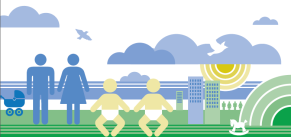 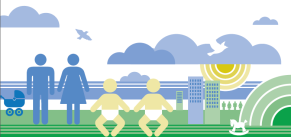 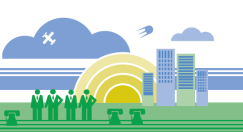 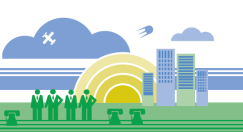 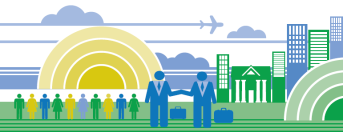 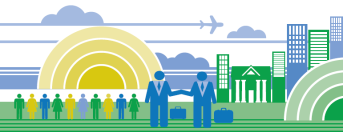 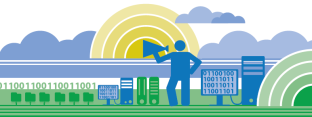 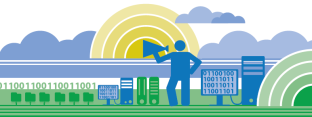 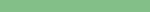 ФЕДЕРАЛЬНЫЙ ЗАКОН «О СПЕЦИАЛЬНОЙ ОЦЕНКЕ УСЛОВИЙ ТРУДА
Приняты:
 федеральный закон  от 28 декабря 2013 г. № 426-ФЗ «О специальной оценке условий труда», который с 1 января 2014 г. ввел единый универсальный инструмент оценки условий труда на рабочих местах – СПЕЦИАЛЬНАЯ ОЦЕНКА УСЛОВИЙ ТРУДА;

федеральный закон  от 28 декабря 2013 г. № 421-ФЗ «О внесении изменений  в отдельные законодательные акты Российской Федерации в связи с принятием Федерального закона  «О специальной оценке условий труда», которым, в частности, внесение поправок в Трудовой кодекс Российской Федерации
2
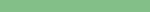 ПОСТАНОВЛЕНИЯ ПРАВИТЕЛЬСТВА, РАЗРАБОТАННЫЕ В РАЗВИТИЕ ФЕДЕРАЛЬНОГО ЗАКОНА «О СПЕЦИАЛЬНОЙ ОЦЕНКЕ УСЛОВИЙ ТРУДА
3
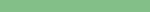 УТВЕРЖДЕННЫЕ ПРИКАЗЫ МИНТРУДА РОССИИ, РАЗРАБОТАННЫЕ В РАЗВИТИЕ ФЕДЕРАЛЬНОГО ЗАКОНА «О СПЕЦИАЛЬНОЙ ОЦЕНКЕ УСЛОВИЙ ТРУДА»
4
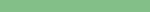 УТВЕРЖДЕННЫЕ ПРИКАЗЫ МИНТРУДА РОССИИ, РАЗРАБОТАННЫЕ В РАЗВИТИЕ ФЕДЕРАЛЬНОГО ЗАКОНА «О СПЕЦИАЛЬНОЙ ОЦЕНКЕ УСЛОВИЙ ТРУДА»
5
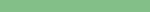 УТВЕРЖДЕННЫЕ ПРИКАЗЫ МИНТРУДА РОССИИ, РАЗРАБОТАННЫЕ В РАЗВИТИЕ ФЕДЕРАЛЬНОГО ЗАКОНА «О СПЕЦИАЛЬНОЙ ОЦЕНКЕ УСЛОВИЙ ТРУДА»
6
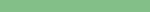 КЛАССЫ УСЛОВИЙ ТРУДА (ст. 14 ФЗ 426)
Оптимальные условия труда (1 класс)
условия труда, при которых воздействие на работника вредных и (или) опасных производственных факторов отсутствует или уровни воздействия которых не превышают уровни, установленные нормативами (гигиеническими нормативами) условий труда и принятые в качестве безопасных для человека, и создаются предпосылки для поддержания высокого уровня работоспособности работника
Допустимые условия труда (2 класс)
условия труда, при которых на работника воздействуют вредные и (или) опасные производственные факторы, уровни воздействия которых не превышают уровни, установленные нормативами (гигиеническими нормативами) условий труда, а измененное функциональное состояние организма работника восстанавливается во время регламентированного отдыха или к началу следующего рабочего дня (смены)
Вредные условия труда (3 класс)
условия труда, при которых уровни воздействия вредных и (или) опасных производственных факторов превышают уровни, установленные нормативами (гигиеническими нормативами) условий труда, включая подклассы 3.1, 3.2, 3.3, 3.4
Опасные условия труда (4 класс)
 условия труда, при которых на работника воздействуют вредные и (или) опасные производственные факторы, уровни воздействия которых в течение всего рабочего дня (смены) или его части способны создать угрозу жизни работника, а последствия воздействия данных факторов обусловливают высокий риск развития острого профессионального заболевания в период трудовой деятельности
7
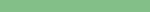 ПОДКЛАССЫ УСЛОВИЙ ТРУДА
Подкласс 3.1
(вредные условия труда 1 степени) - условия труда, при которых на работника воздействуют вредные и (или) опасные производственные факторы, после воздействия которых измененное функциональное состояние организма работника восстанавливается, как правило, при более длительном, чем до начала следующего рабочего дня (смены), прекращении воздействия данных факторов, и увеличивается риск повреждения здоровья
Подкласс 3.2 
(вредные условия труда 2 степени) - условия труда, при которых на работника воздействуют вредные и (или) опасные производственные факторы, уровни воздействия которых способны вызвать стойкие функциональные изменения в организме работника, приводящие к появлению и развитию начальных форм профессиональных заболеваний или профессиональных заболеваний легкой степени тяжести (без потери профессиональной трудоспособности), возникающих после продолжительной экспозиции (пятнадцать и более лет)
Подкласс 3.3 
(вредные условия труда 3 степени) - условия труда, при которых на работника воздействуют вредные и (или) опасные производственные факторы, уровни воздействия которых способны вызвать стойкие функциональные изменения в организме работника, приводящие к появлению и развитию профессиональных заболеваний легкой и средней степени тяжести (с потерей профессиональной трудоспособности) в период трудовой деятельности
Подкласс 3.4
 (вредные условия труда 4 степени) - условия труда, при которых на работника воздействуют вредные и (или) опасные производственные факторы, уровни воздействия которых способны привести к появлению и развитию тяжелых форм профессиональных заболеваний (с потерей общей трудоспособности) в период трудовой деятельности
8
Рабочие места, где специальная оценка условий труда не проводится
Надомники 
Дистанционные работники
Работники, вступивших в трудовые отношения с работодателями - физическими лицами, не являющимися индивидуальными предпринимателями.
9
Особенности специальной оценки условий труда госслужащих
Проведение специальной оценки условий труда в отношении условий труда государственных гражданских служащих и муниципальных служащих регулируется федеральными законами и иными нормативными правовыми актами Российской Федерации, законами и иными нормативными правовыми актами субъектов Российской Федерации о государственной гражданской службе и о муниципальной службе
10
Участники специальной оценки условий труда
Работодатель (директор)
Комиссия по специальной оценке условий труда 
Организация, проводящая специальную оценку условий труда 
Эксперт организации, проводящей специальную оценку условий труда
11
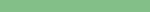 НЕЗАВИСИМОСТЬ ОРГАНИЗАЦИЙ И ЭКСПЕРТОВ
12
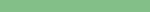 ДОПУСК НА РЫНОК В ОБЛАСТИ СПЕЦИАЛЬНОЙ ОЦЕНКИ УСЛОВИЙ ТРУДА, Статья 19 426-ФЗ
13
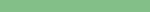 Статья 20. Эксперты организаций, проводящих специальную оценку условий труда:
К трудовой деятельности в качестве эксперта организации, проводящей специальную оценку условий труда, допускаются лица, прошедшие аттестацию на право выполнения работ по специальной оценке условий труда и имеющие сертификат эксперта на право выполнения работ по специальной оценке условий труда.
Лица, претендующие на получение сертификата эксперта, должны соответствовать следующим требованиям:
1) наличие высшего образования;
2) наличие дополнительного профессионального образования, содержание дополнительной профессиональной программы которого
предусматривает изучение вопросов оценки условий труда в объеме не менее чем семьдесят два часа;
3) наличие опыта практической работы в области оценки условий труда, в том числе в области аттестации рабочих мест по условиям труда, не менее трех лет
14
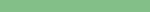 ДОПУСК НА РЫНОК УСЛУГ В ОБЛАСТИ СПЕЦИАЛЬНОЙ ОЦЕНКИ УСЛОВИЙ ТРУДА
ОРГАНИЗАЦИИ, ПРОВОДЯЩИЕ СПЕЦИАЛЬНУЮ ОЦЕНКУ УСЛОВИЙ ТРУДА
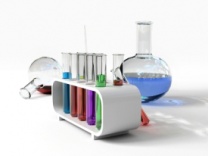 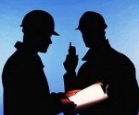 ИСПЫТАТЕЛЬНЫЕ ЛАБОРАТОРИИ
ЭКСПЕРТЫ
Аккредитация
Аттестация
Федеральная служба 
по аккредитации
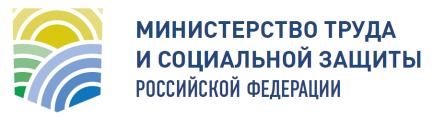 РЕЕСТР ОРГАНИЗАЦИЙ, ПРОВОДЯЩИХ 
СПЕЦИАЛЬНУЮ ОЦЕНКУ УСЛОВИЙ ТРУДА
15
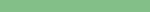 Статья 27. Переходные положения
1) организации, оказывающие услуги по проведению (аттестации рабочих мест по условиям труда) специальной оценки условий труда, аккредитованные до 01.01.2014 и имеющие в своем составе испытательные лаборатории (центры), вправе оказывать услуги по проведению специальной оценки условий труда без соблюдения указанных выше требований до окончания срока действия аттестата аккредитации. Эта организация должна быть включена в реестр аккредитованных организаций, оказывающих услуги в области охраны труда (http://rao.rosmintrud.ru);
2) Обязанности экспертов организаций вправе выполнять лица, работающие в этих организациях по трудовому договору и работающие в испытательных лабораториях до 01.01.2014. Наличие в организации, оказывающей услуги по проведению специальной оценки условий труда, документов, подтверждающих квалификацию специалистов, проводящих измерения и оценки (свидетельства о повышении квалификации, обуче-нии по методам измерений вредных и (или) опасных производственных факторов. Так как Сертификаты эксперта только  начали выдавать, то для подтверждения статуса эксперта от спецорганизации нужен приказ о возложении обязанностей эксперта;
3) Наличие в составе организации Испытательной лаборатории, аккредитованной на проведение исследований (испытаний) и измерений вредных и (или) опасных факторов производственной среды и трудового процесса в Росаккредитации. В области аккредитации ИЛ должны быть указаны все вам необходимые производственные факторы (субподряд возможен только по ионизирующим излучениям, лазерному излучению и биологическому фактору).
16
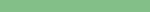 Статья 27. Переходные положения (продолжение)
4) Наличие в испытательной лаборатории  аттестованного испытательного оборудования и поверенных средств измерений. Средства измерений и испытательное оборудование должны находиться на балансе организации. В случае применения арендуемых средств измерений, испытательного оборудования необходимо наличие договора аренды;
5) Наличие в испытательной лаборатории системы менеджмента качества и соблюдение требований системы менеджмента качества, т.е. Руководства по качеству;
6) От организации, претендующей на оказание услуг по  спецоценке, рекомендуется затребовать:
1. копия аттестата аккредитации испытательной лаборатории;
2. копия области аккредитации испытательной лаборатории;
3. копия Руководства по системе менеджмента качества испытательной лаборатории; 
4. копия Положения об испытательной лаборатории;
5. копии свидетельств о поверке и (или) калибровке средств измерений, аттестатов на испытательное оборудование; копия договора аренды, случае применения арендуемого оборудования;
6. копии документов, содержащие сведения о соисполнителях, в случае их привлечения.
17
ОТВЕТСТВЕННОСТЬ ОРГАНИЗАЦИЙ И ЭКСПЕРТОВ
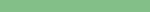 Изменения в КОАП вступают в силу 
с 1 января 2015 года
18
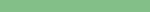 СТАТУС ЭКСПЕРТА, ПРОВОДЯЩЕГО СПЕЦИАЛЬНУЮ ОЦЕНКУ УСЛОВИЙ ТРУДА
Самостоятельный субъект  в сфере специальной оценки условий труда – статус подтверждается сертификатом эксперта
Не входит в комиссию по проведению специальной оценки условий труда
Эксперт принимает юридически значимые решения:
 по проведению замеров вредных и опасных факторов
 по использованию данных производственного контроля
Несет персональную административную ответственность, вплоть до 3-х лет дисквалификации
19
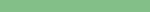 МЕТОДИКА ПРОВЕДЕНИЯ СПЕЦИАЛЬНОЙ ОЦЕНКИ УСЛОВИЙ ТРУДА
Методика проведения специальной оценки условий труда, Классификатор вредных и (или) опасных производственных факторов, форма отчета о проведении специальной оценки условий труда и инструкция по ее заполнению, утверждены приказом Минтруда России от 24 января 2014 г. № 33н
ИСКЛЮЧЕНЫ ИЗ ОЦЕНКИ:
 Психоэмоциональные нагрузки;
 Естественная освещенность;
 Коэффициент пульсации светового потока;
 Микроклимат на открытой территории;
 Микроклимат в помещениях, где отсутствует нагревающее или охлаждающее оборудование;
Электромагнитные поля от ПЭВМ.
УРОВЕНЬ ШУМА И ВИБРАЦИИ:
Взят за основу единый установленный уровень
20
Особенность проведения спецоценки  в организациях, осуществляющих отдельные виды деятельности (постановление Правительства от 14.04.2014 № 290)
1. Рабочие места членов экипажей морских судов, судов внутреннего плавания и рыбопромысловых судов.
2. Рабочие места членов летных и кабинных экипажей воздушных судов гражданской авиации.
3. Рабочие места отдельных категорий медицинских работников, непосредственно оказывающих скорую (скорую специализированную) медицинскую помощь в экстренной или неотложной формах вне медицинской организации, в том числе в ходе медицинской эвакуации.
4. Рабочие места медицинских работников, расположенные в помещениях, к которым нормативными правовыми актами Российской Федерации предъявляются требования, связанные с необходимостью поддержания особого микробиологического состояния среды и устойчивого режима функционирования медицинского оборудования (отделения реанимации, интенсивной терапии, операционные).
5. Рабочие места медицинских работников, непосредственно осуществляющих диагностику и лечение с использованием медицинской аппаратуры (аппаратов, приборов, оборудования), перечень которой утверждается Минтрудом России по согласованию с Минздравом России и на нормальное функционирование которой могут оказывать воздействие средства измерений, используемые в ходе проведения специальной оценки условий труда.
6. Рабочие места работников, трудовая функция которых состоит в подготовке к спортивным соревнованиям и в участии в спортивных соревнованиях по определенному виду или видам спорта.
7. Рабочие места работников, перечень профессий и должностей которых утвержден постановлением Правительства Российской Федерации от 28 апреля 2007 г. N 252 "Об утверждении перечня профессий и должностей творческих работников средств массовой информации, организаций кинематографии, теле- и видеосъемочных коллективов, театров, театральных и концертных организаций, цирков и иных лиц, участвующих в создании и (или) исполнении (экспонировании) произведений, особенности трудовой деятельности которых установлены Трудовым кодексом Российской Федерации".
8. Рабочие места работников радиационно опасных и ядерно опасных производств и объектов, занятых на работах с техногенными источниками ионизирующих излучений.
9. Рабочие места работников, непосредственно осуществляющих тушение пожаров и проведение аварийно-спасательных работ, работы по ликвидации чрезвычайных ситуаций, ремонтно-восстановительные работы.
10. Рабочие места водолазов, а также работников, непосредственно осуществляющих кессонные работы.
11. Рабочие места, на которых предусматривается пребывание работников в условиях повышенного и (или) пониженного давления газовой и воздушной среды.
12. Рабочие места работников, занятых на верхолазных работах.
13. Рабочие места работников, занятых на подземных работах.
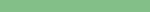 ЭТАПЫ СПЕЦИАЛЬНОЙ ОЦЕНКИ УСЛОВИЙ ТРУДА
НОВОЕ !
22
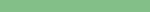 ПРОЦЕДУРА СПЕЦИАЛЬНОЙ ОЦЕНКИ УСЛОВИЙ ТРУДА
Рабочие места сотрудников, профессии которых не предусмотрены Списками № 1 и № 2, 1974 года
Рабочие места сотрудников, профессии которых  предусмотрены Списками № 1 и № 2, Списками 1974 года
В случае отсутствия вредных условий труда – поэтапное проведение СОУТ до 31 декабря 2018 г.
Идентификация вредных и опасных факторов
Выявлены
Исследования и измерения идентифицированных факторов
Не выявлены
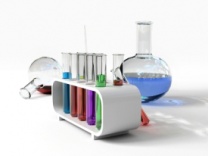 Определение класса условий труда
Декларирование соответствия условий труда
Вредные и опасные условия труда
Оптимальные и допустимые условия труда
23
Последовательность проведения специальной оценки условий труда 1
1. РАБОТОДАТЕЛЬ:
Приказом создает комиссию по проведению СОУТ с нечетным количеством ее членов и утверждает график проведения СОУТ. Состав комиссии формируется в соответствии со ст.9-2 ФЗ
2. КОМИССИЯ:
Определяет и утверждает перечень рабочих мест, на которых будет проводиться  специальная оценка условий труда с указанием аналогичных рабочих мест в соответствии со ст.9-6 ФЗ
24
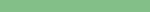 Комиссия по специальной оценки условий труда
НОВОЕ:
Представители (эксперты) организации, проводящей специальную оценку условий труда в комиссию по проведению специальной оценки условий труда НЕ ВХОДЯТ
25
Приказ о создании комиссии по специальной оценки условий труда
На бланке организации
ПРИКАЗ №__
от «__» __________20__г.
Об утверждении состава комиссии по
проведению специальной оценки условий труда
и графика проведения специальной оценки
условий труда

В целях реализации положений Трудового Кодекса РФ, а также в соответствии с Федеральным законом от 28.12.2013 г. № 426-ФЗ «О специальной оценке условий труда»
ПРИКАЗЫВАЮ:

1. Для организации и проведения специальной оценки условий труда создать постоянно действующую комиссию по проведению специальной оценки условий труда (далее – Комиссия) в составе*:
Председатель комиссии – ФИО должность
Члены комиссии:   - ФИО должность
		 - ФИО должность
		 - ФИО должность
		 - ФИО должность
26
Приказ о создании комиссии по специальной оценки условий труда (продолжение)
2. Утвердить график проведения специальной оценки условий труда согласно приложению № 1 к настоящему приказу.
   3. Комиссии организовать работу по проведению специальной оценке условий труда в соответствии с требованиями Федерального закона № 426-ФЗ от 28.13.2013 г. и иных нормативных правовых документов, регламентирующих процедуру проведения специальной оценки условий труда.
   4. Утвердить Перечень рабочих мест, на которых будет проводиться специальная оценка условий труда, с указанием их номеров и аналогичности в соответствии с разделом 6 ст. 9 Федерального закона от 28.12.2013 г. № 426-ФЗ «О специальной оценке условий труда» до хх.хх.хххх.
   5. Довести информацию о проведении специальной оценки условий труда в организации до руководителей структурных подразделений и иных заинтересованных сторон.
   6. Обеспечить доступ экспертов организации, оказывающей услуги по проведению специальной оценки условий труда к рабочим местам, а также обеспечить им предоставление необходимой информации, материалов и документации относящейся к целям специальной оценки условий труда.
   7. Завершить работы по проведению специальной оценки условий труда и утвердить отчет о ее проведении не позднее «___» __________ 20__г.
   8. Контроль выполнения приказа оставляю за собой.
27
Приказ о создании комиссии по специальной оценки условий труда (продолжение)
Нужно помнить:
  Для организации и проведения специальной оценки условий труда работодателем образуется комиссия по проведению специальной оценки условий труда, число ее членов, включая председателя, должно быть нечетным, а также утверждается график проведения специальной оценки условий труда.
  В состав комиссии включаются представители работодателя, в том числе специалист по охране труда, представители выборного органа первичной профсоюзной организации или иного представительного органа работников (при наличии). Состав и порядок деятельности комиссии утверждаются приказом (распоряжением) работодателя в соответствии с требованиями настоящего Федерального закона.
   При проведении у работодателя, отнесенного в соответствии с законодательством Российской Федерации к субъектам малого предпринимательства, специальной оценки условий труда в состав комиссии включаются работодатель - индивидуальный предприниматель (лично), руководитель организации, другие полномочные представители работодателя, в том числе специалист по охране труда либо представитель организации или специалист, привлекаемые работодателем по гражданско-правовому договору для осуществления функций службы охраны труда (специалиста по охране труда), представители выборного органа первичной профсоюзной организации или иного представительного органа работников (при наличии).
   Комиссию возглавляет работодатель или его представитель.
28
Приказ о создании комиссии по специальной оценки условий труда (продолжение)
29
Протокол комиссии 1 (утверждение перечня рабочих мест)
ПРОТОКОЛ №  1заседания комиссии по специальной оценке условий труда ООО "СММ"
"17" ноября 2014 г. 
 
    В соответствии с приказом директора № 27 от «11» ноября 2014 г., а также в соответствии с Федеральным законом от 28.12.2013 г. № 426-ФЗ  «О специальной оценке условий труда» и приказом Минтруда РФ от 24.01.2014 № 33н, комиссия рассмотрела составленный Перечень рабочих местах организации и постановляет:

	Утвердить Перечень рабочих местах организации, подлежащих специальной оценки условий труда (прилагается). 

Председатель комиссии 
Члены комиссии
30
Протокол комиссии (перечень рабочих мест)
Утверждено на заседании Комиссии по специальной оценке условий труда (протокол № 1 от 17.11.2014)
Перечень рабочих мест ООО "ОРГАНИЗАЦИЯ", подлежащих специальной оценки условий труда
Председатель Комиссии по специальной оценке условий труда
31
Сведения по рабочим местам, необходимые для  специальной оценке условий труда
По каждому рабочему месту необходимо подготовить следующую информацию:
индивидуальный номер рабочего места (не боле восьми цифр);
наименование рабочего места;
пол работника и его СНИЛС;
рабочие зоны, в которых работник выполняет свои функции и время занятости в них;
оборудование, инструменты и химические вещества, которые используются работником;
класс условий труда по результатам ранее проводимой аттестации рабочих мест по условиям труда;
проводимые предварительные и периодические медицинские осмотры с указанием основания;
предоставляемые работнику гарантии и компенсации, молоко или спецпитание с указанием основания; 
наличие права на пенсию по старости на льготных условиях с указанием основания и накопленного стажа работы с вредными условиями труда.
32
Аналогичные рабочие места
Аналогичными рабочими местами признаются рабочие места, которые расположены в одном или нескольких однотипных производственных помещениях (производственных зонах), оборудованных одинаковыми (однотипными) системами вентиляции, кондиционирования воздуха, отопления и освещения, на которых работники работают по одной и той же профессии, должности, специальности, осуществляют одинаковые трудовые функции в одинаковом режиме рабочего времени при ведении однотипного технологического процесса с использованием одинаковых производственного оборудования, инструментов, приспособлений, материалов и сырья и обеспечены одинаковыми средствами индивидуальной защиты.
33
Подготовка к специальной оценке условий труда
Как и при аттестации рабочих мест по условиям труда проводятся профилактические ремонты и обслуживание системы освещения, вентиляции, станков. 
Подготавливается:
техническая и эксплуатационная документация на оборудование (станки, приборы, экспериментальные установки, инструменты и приспособления, которые используются работниками подразделения);
перечень используемых на рабочем месте химических веществ, материалов, сырья и реактивов, их характеристики и расход за год, сертификаты на применяемые вещества, сырье и материалы;
сертификаты соответствия и декларации о соответствии оборудования, машин, механизмов, инструментов и приспособлений, веществ, сырья и материалов установленным требованиям;
технологическую документацию, методики работ и иные документы и описания, определяющие характеристику выполняемых работниками операций;
должностные инструкции и иные документы, регламентирующие обязанности работников, а также перечень нормативных правовых актов, на основании которых они разрабатывались (ЕТКС, КС);
перечень выдаваемых работникам средств индивидуальной защиты, смывающих и (или) обезвреживающих средств, а также сертификаты соответствия и декларации о соответствии на них;
результаты производственного контроля и ранее проведенной аттестации рабочих мест по условиям труда, других измерений уровней вредных производственных факторов;
акты приемки в эксплуатацию оборудования, установок, помещений;
проекты на экспериментальные установки, реконструкцию помещений, зданий и сооружений.
34
Последовательность проведения специальной оценки условий труда 2
3. ЭКСПЕРТ:
Идентифицирует потенциально вредные и опасные факторы в соответствии со ст.10-3, 10-6 ФЗ (заключение эксперта об идентификации рабочих мест и о факторах, подлежащих измерениям на рабочих местах, где идентификация не проводится).
4. КОМИССИЯ:
Утверждает результаты идентификации вредных и опасных факторов;
Признаёт условия труда допустимыми на рабочих местах при отсутствии идентифицированных вредных и опасных  факторов
Принимает решение о проведении замеров  вредных и опасных факторов,  идентифицированных на рабочих местах, а также на рабочих местах, где идентификация не проводится; 
Принимает решение о невозможности проведения  исследований и замеров на рабочих местах, где может возникнуть угроза для жизни эксперта, работников лаборатории. Относит условия труда к опасному классу без проведения замеров в соответствии со ст.12-9 ФЗ.
Все свои решения комиссия оформляет протоколами.
35
Протокол комиссии 2 (утверждение перечня вредных факторов, подлежащих измерениям)
ПРОТОКОЛ №  2заседания комиссии по специальной оценке условий труда 
"19" декабря 2014 г. 
     В соответствии с приказом директора от «11» ноября 2014 года № ххх, а также в соответствии с Федеральным законом от 28.12.2013 г. № 426-ФЗ «О специальной оценке условий труда» и приказом Минтруда РФ от 24.01.2014 № 33н, комиссия рассмотрела представленное экспертом организации, проводящей специальную оценку условий труда.  Заключение по результатам идентификации потенциально вредных и (или) опасных производственных факторов от хх.хх.201х № хх и постановляет:

   1. Утвердить результаты идентификации и перечень вредных и (или) опасных производственных факторов, подлежащих исследованиям (испытаниям) и измерениям на рабочих местах организации, предоставленный экспертом в Заключении.
    2. Признать условия труда на рабочих места, на которых вредных и (или) опасных производственных факторов не идентифицированы, допустимыми.

Председатель комиссии 
Члены комиссии
36
Последовательность проведения специальной оценки условий труда 3
5. РАБОТОДАТЕЛЬ:
В течение 10 рабочих дней, в соответствии со ст. 12-11 ФЗ, направляет копию протокола комиссии, содержащего решение о невозможности проведения  исследований и замеров на рабочих местах, и отнесения их к опасному классу.
6. ЛАБОРАТОРИЯ:
Проводит замеры всех вредных и опасных производственных факторов, подлежащих измерениям и исследованиям, утвержденных комиссией организации;
Оформляет протоколы  по каждому вредному или опасному фактору по результатам замеров.
7. ЭКСПЕРТ:
Вносит предложение об использовании в качестве результатов замеры, проведенные при производственном контроле за условиями труда.
37
Последовательность проведения специальной оценки условий труда 3
8. КОМИССИЯ:
Принимает решение об использовании результатов производственного контроля (если таковой проводился на рабочих местах);
9. ЭКСПЕРТ:
Относит условия труда на рабочих местах по степени вредности к классам или подклассам по результатам проведенных замеров;
Делает заключение о возможности снижения класса (подкласса) условий труда в случаях применения на вредных и (ил) опасных участках работы эффективных СИЗ в соответствии со ст.14-6 ФЗ;
10. КОМИССИЯ:
Принимает решение о возможности снижения класса (подкласса) на основании заключения эксперта;
11. ЭКСПЕРТ:
Составляет отчет о проведении специальной оценки условий труда в соответствии со ст.15 ФЗ;
38
Последовательность проведения специальной оценки условий труда 3
12. КОМИССИЯ:
Утверждает и подписывает отчет.  (При несогласии отдельных членов комиссии, прилагаются к нему их мотивированное особое мнение, изложенное в письменной форме);
13. РАБОТОДАТЕЛЬ:
в течение трех рабочих дней со дня утверждения отчета обязан уведомить об этом организацию, проводившую специальную оценку условий труда, любым доступным способом, обеспечивающим возможность подтверждения факта такого уведомления, а также направить в ее адрес копию утвержденного отчета заказным почтовым отправлением с уведомлением о вручении либо в форме электронного документа, подписанного квалифицированной электронной подписью.
организует ознакомление работников с результатами проведения СОУТ на их рабочих местах в срок не позднее 30 календарных дней со дня утверждения отчета о проведении специальной  оценки условий труда;
39
Последовательность проведения специальной оценки условий труда 3
13. РАБОТОДАТЕЛЬ:
подает в течении 30 рабочих дней декларацию о соответствии условий труда государственным нормативным требованиям охраны труда на рабочие места на которых вредные и (или) опасные производственные факторы не идентифицированы и (или) условия труда на которых по результатам исследований (испытаний) и измерений вредных и (или) опасных производственных факторов признаны оптимальными или допустимыми, за исключением рабочих мест, указанных в части 6 статьи 10 ФЗ от 28 декабря 2013 г. № 426-ФЗ "О специальной оценке условий труда« (рабочие места, на которых идентификация вредных и (или) опасных производственных факторов не проводится).
В соответствии с внесенными в данный закон в мае 2016 года изменениям работодатель подает уточненную декларацию на рабочие места на которых в результате ранее проведенной спецоценки был установлен допустимый или оптимальный класс условий труда, за исключением рабочих мест, указанных в ч. 6 ст. 10 ФЗ № 426-ФЗ;
Размещает итоги специальной оценки условий труда на своем официальном сайте.
40
Порядок подачи декларации и ее форма утверждены приказом Минтруда РФ от 7 февраля 2014 г. № 80н (с изменениями от февраля 2017 г.)
Декларация соответствия … (форма)
___________________________________________________________________________________
(наименование юридического лица, фамилия, имя, отчество (при наличии) индивидуального предпринимателя, подавшего декларацию, место нахождения и место осуществления деятельности, идентификационный номер налогоплательщика, основной государственный регистрационный номер)
заявляет, что на рабочем месте (рабочих местах) ________________________
_______________________________________________________________________________________________________________
(наименование должности, профессии или специальности работника (работников), занятого (занятых) на рабочем месте (рабочих местах), индивидуальный номер (номера) рабочего места (рабочих мест), численность занятых работников в отношении каждого рабочего места)
 по  результатам идентификации не выявлены вредные и (или) опасные производственные факторы или условия труда по результатам исследований (испытаний) и измерений вредных и (или) опасных производственных факторов признаны оптимальными или допустимыми, условия труда соответствуют государственным нормативным требованиям охраны труда.
Декларация подана на основании ________________________________
_________________________________________________________________
(реквизиты заключения эксперта организации, проводившей специальную оценку условий труда, и (или) протокола (протоколов) проведения исследований (испытаний) или измерений вредных и (или) опасных производственных факторов)
Специальная оценка условий труда проведена _____________________
41
42
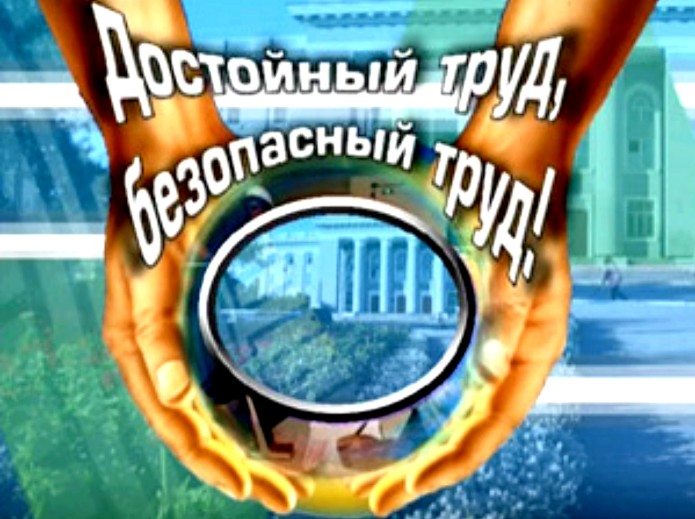 Спасибо за внимание!